Physiology of Nervous System
History of Research on Nervous system
Nervous System
Nervous system  is the body’s chief co-ordinating agency exerting control over almost all the body functions.

Nervous system specializes in Irritability and conduction.

Irritability 	is the ability to receive and respond to the messages from the external and internal environments.
Conduction is the ability to transmit messages to and from the coordinating centers.
Central nervous system / somatic nervous system

Autonomic nervous system/ Vegetative nervous system


		SNS				PSNS
Terminologies
Neuron / nerve cell  is the functional unit of nervous system
Nerve fibre is  axon surrounded by myelin sheath.
Nerve is a group of nerve fibres from many neurons closely enveloped in the connective tissues, which connects central nervous system.
Nucleus   is the cluster of several nerve cell bodies in CNS.
Ganglion is the collection of neuron bodies outside CNS in the peripheral nervous system, enclosed in the connective tissue sheath. They are also present along the course of several nerves.
Glial Cell / Neuroglia  : are connective tissue cells of the brain. Their number is about 10 times more than neurons.
Function of central  Nervous system
Biological machinery for integration and co-ordination of body functions.
Regulates  internal environment , behaviour of the organism with in the external environment.
Sensory systems of the body relays information about external environment (Ex. Sound, sight, smell, taste, temp. and touch) to the  higher centers of brain. 
CNS     -  conduction of  impulses.
CNS  - responsible for contraction of  skeletal muscles.
Behavior of animal
Regulates endocrine system and thus controls metabolism and growth functions of the body.
Development of Central  Nervous System
During embryonic stage CNS  develops from a simple tube of ectoderm,
 the primitive neural tube. 

The cells lining it becomes the nervous tissue of the brain and spinal cord.

 The canal  becomes distended to form the ventricles of the brain and central canal of the spinal cord.
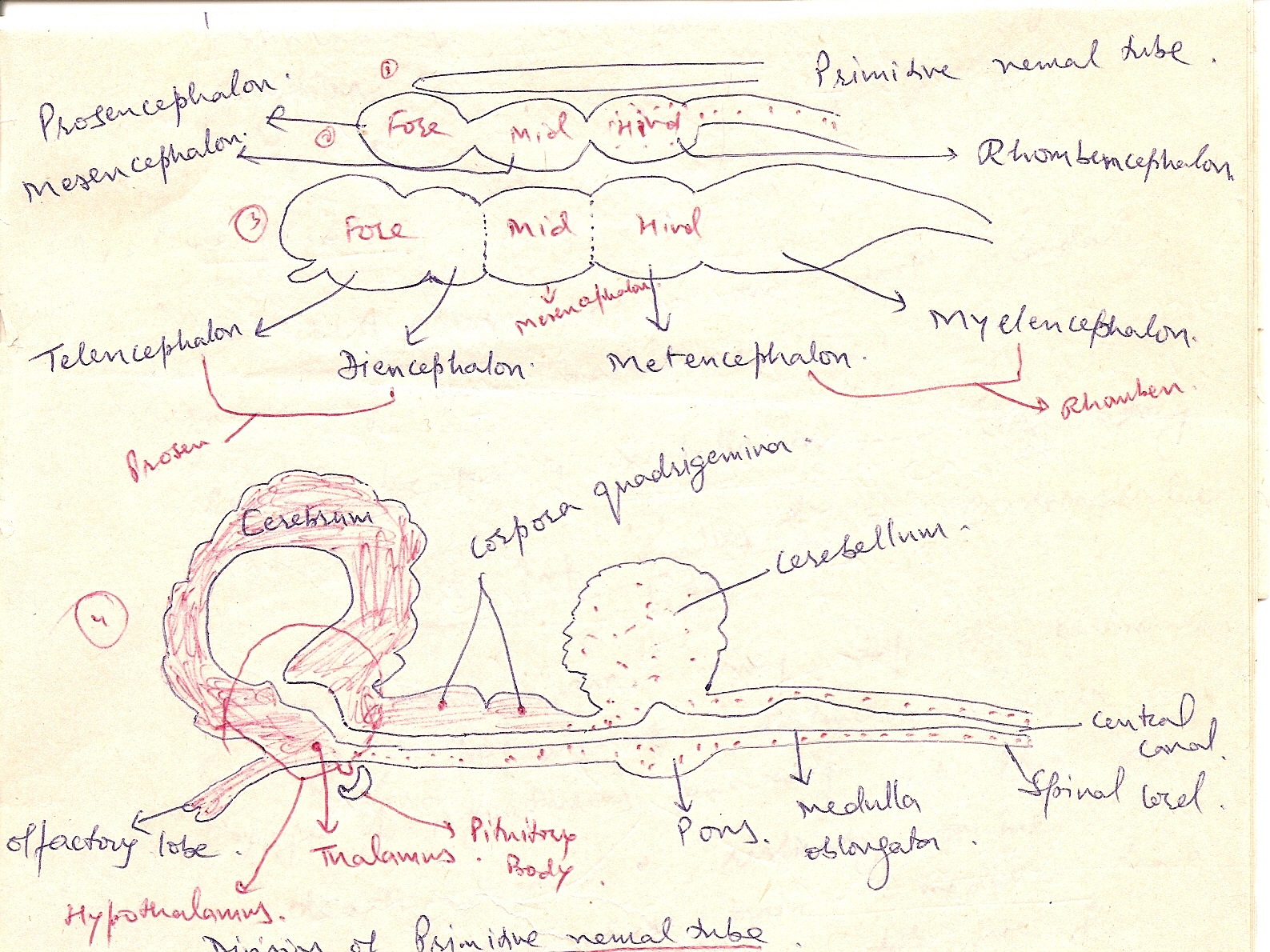 Development of Central  Nervous System
Prosencephalon			Diencephalon 
	(Fore brain)				Telencephalon


Mesencephalonen	(Mid brain)


Rhombphalon  			metencephalon
	(Hind brain)	
					Myelencephalon